TRIVIA
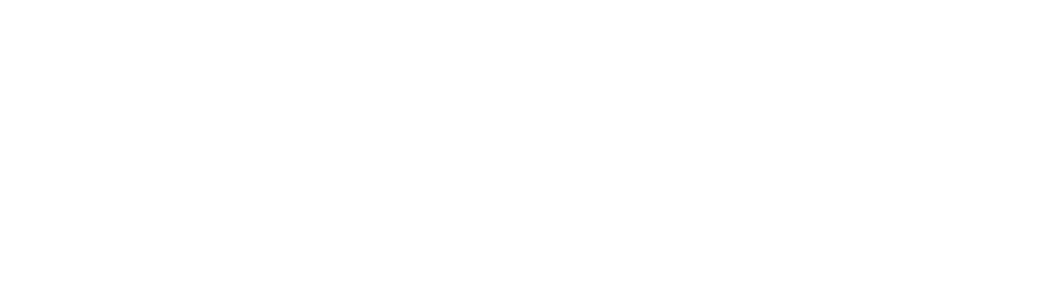 CRISTIANO RONALDO
ESCOGE UNA CAJA
¿Cuántos años tiene cristiano?
¿En que año debuto cristiano?
¿Cuantos hijos tiene cristiano?
¿Cuantas champions tiene cristiano?
¿Cuantos balones de oro tiene cristiano?